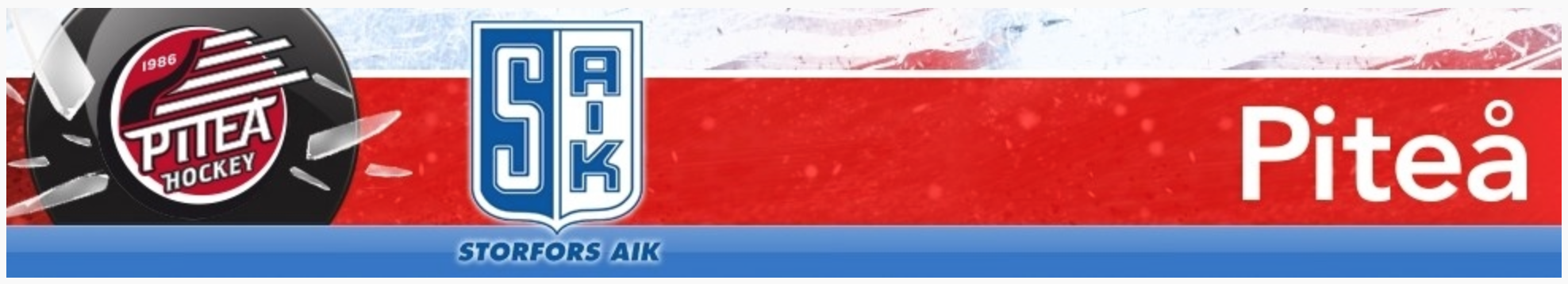 Föräldramöte – födda 2008Välkomna!
2015-11-21
Sammanfattning säsongen 2015/2016 – så här långt
11 isträningar
3 av 7 Björnligor – med 3 matcher varje gång.
Hockeyns Dag
Lagfotografering

Genomgående tema under hela året
Ha roligt!
Vara bra kompis!
Åka skridskor!
Kämpa!
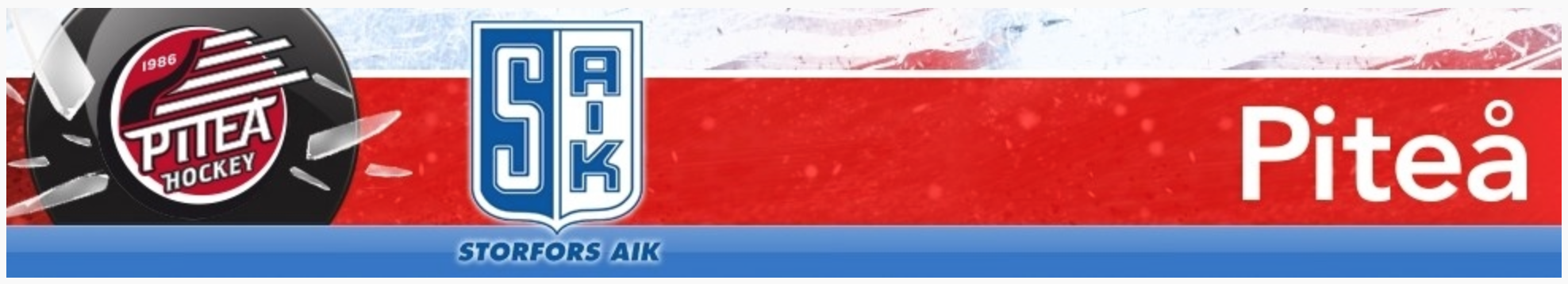 Istränings- o matchupplägg
Träningar
Vi spelar med blå puckar
Träning bedrivs i mindre grupper
Övningar samtidigt i 3 zoner,
ledaren följer med sin grupp
ledaren stannar i zonen
Pucklekar, skridskoåkning och spel

När barnen är trygga på isen får föräldrarna gärna vara på läktaren/värmestugan
Björnligan – Fair play
Alla barn får spela lika mycket och inga resultat räknas.
Vi hämmar inte barnens kreativitet genom att spela med fasta positioner som backar och forwards utan låter alla ha helt fria roller.
Rent spel – klubborna på isen och givetvis inga tacklingar.
Rent snack – inga nedlåtande ord om vare sig lagkamrater, motståndare eller domare. Gäller både ledare, spelare, föräldrar och övrig publik.
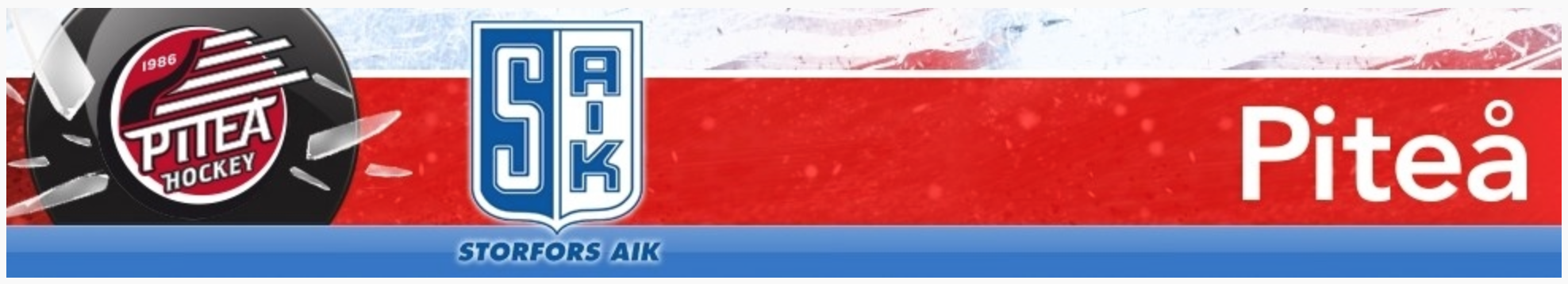 [Speaker Notes: - 5 min uppvärmning (följa Magnus)
	- 45 min skridskoåkning (tobbe kollar)
	- 45 min pass/skott (magnus kollar)
	- 45 spel + här dricker vi
	- avslut stafett]
PHC Ungdom – Vad vill vi?!
Öka den positiva känslan för Piteå Hockeys Ungdoms verksamhet. Upplevelsen skall vara enklare, roligare och inkluderande med känslan delaktighet och tillhörighet.

Mål
Öka den positiva känslan av Piteå Hockeys verksamhet.
Få fler att fortsätta spela hockey längre.
Få fler att börja spela hockey.
Fler lokalt fostrade spelare ändå upp till seniorålder.
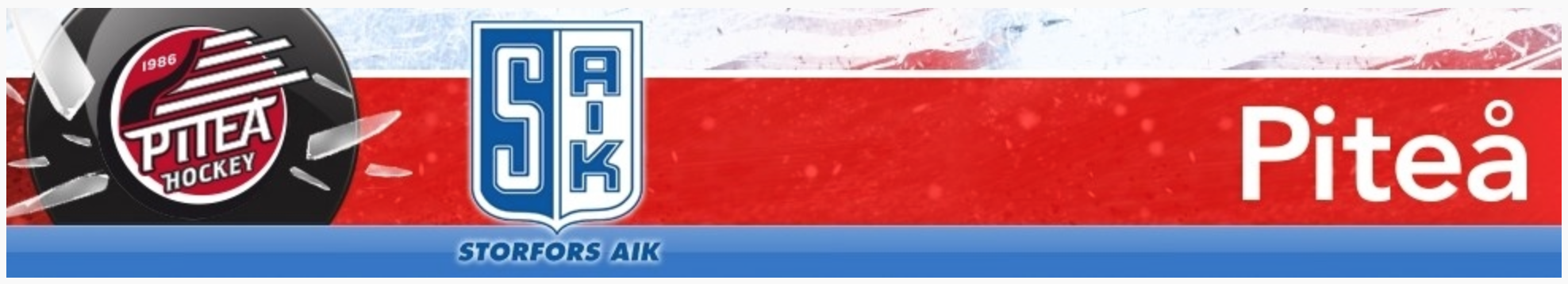 PHC Ungdom – Policy Sport
Huvudmål
Skapa en attraktiv aktivitet.
Aktiviteten skall i möjligaste mån anpassas till individen.
Vi skall utbilda hockeyspelare.
Vi skall ha ett gott rykte i Piteå och Hockey Sverige.
Vi skall utveckla människorna, spelare såväl som ledare.
Minst 20 utspelare och 2 målvakter välutbildade från U-16 fortsätter i J-18 varje år.
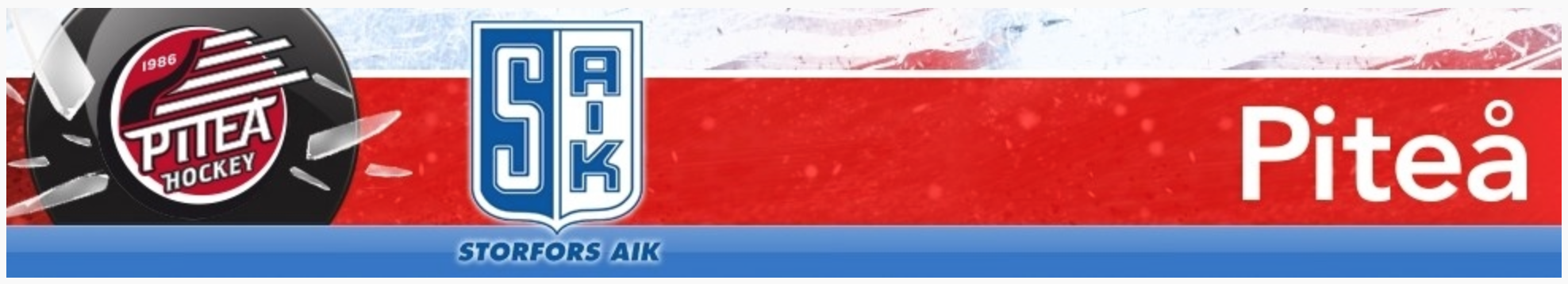 PHC Ungdom – Policy Sport
Lagspelare:			Träna och utveckla jaget för 									laget. 
Skridskoåkning:     	Träna och utveckla skridsko-									tekniken på ett lustfyllt sätt 									genom hela ungdoms-											utbildningen.
Vårda puck:			Utbilda spelarna att hålla pucken 							inom laget och spela konstruktivt. 
Kämpa/Tävla:		Träna spelarna i att kunna 										maximera sin ansträngning
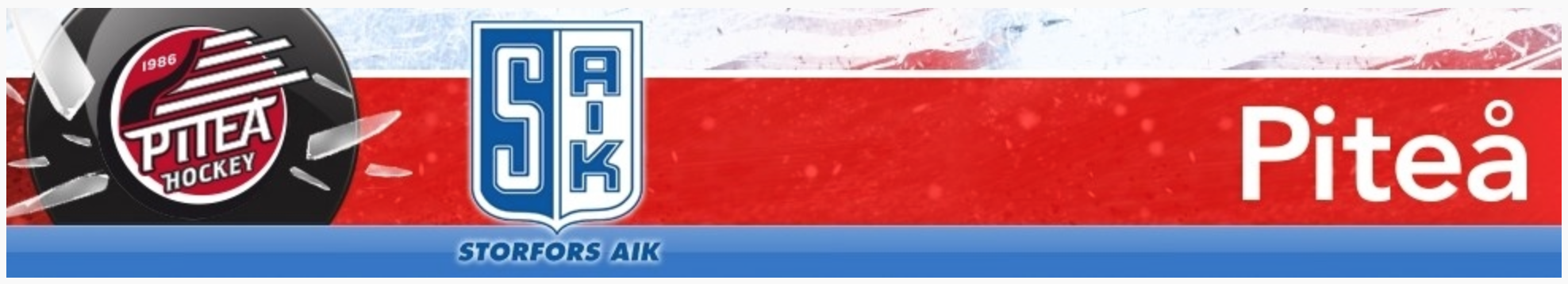 Värdegrunder PHC Ungdom
Som spelare
Som ledare
Ansvarar  jag för att inkludera värdergrund i så väl planering som genomförande av samtliga våra aktiviteter.
Agerar jag som en god förebild för barn/vuxna
Byter jag om med spelare på såväl träning som match
Verkar jag för att värdegrunderna följs och efterlevs
Använder jag ett vårdat språk, vänligt och enkelt språk
Hanterar jag mina känslor vid såväl med- som motgång
Uppmuntrar jag och berömmer mina spelare både på och vid sidan av rinken
Följer jag PHC:s värdegrund och policy
Ansvarar jag för ett vårdat och vänligt språk
Hanterar jag mina känslor vid såväl med- som motgång
Ska jag med ett bra uppförande vara en förbild för andra/yngre i alla sammanhang i såväl föreningsverksamhet som på skola och fritid.
Ansvarar jag för omklädningsrum, samt mina egna och andras saker.
Följer jag PHC:s värdegrund och policy
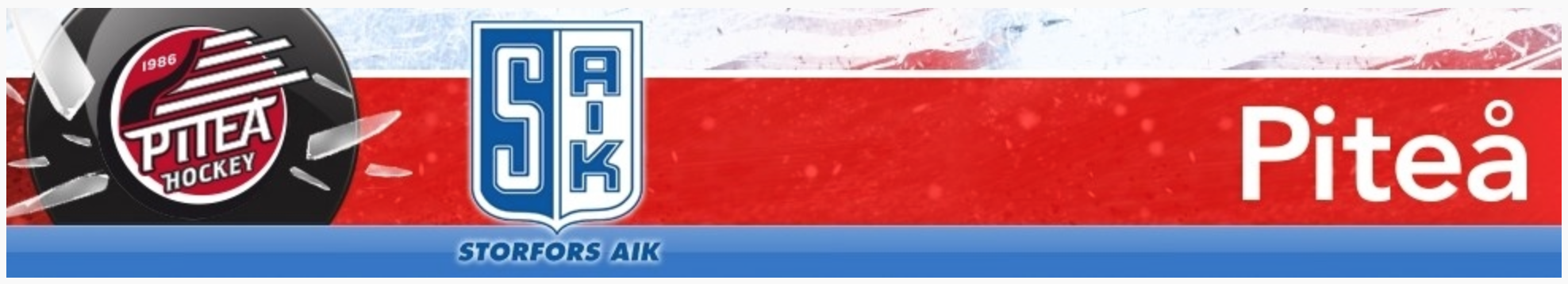 Värdegrunder PHC Ungdom
Som förälder
Låter jag barnen få spela på deras egna villkor genom att stötta och uppmuntra deras framfart på isen.
Hanterar jag mina känslor vid såväl med- som motgång
Uppmuntrar jag och berömmer alla spelare utifrån deras individuella förmåga
Hjälpa barnen att komma i tid till träningar och matcher
Ska jag lämna ev åsikter kring verkssamheten till ansvarig huvudtränare/lagledare
Följer jag PHC:s värdegrund och policy
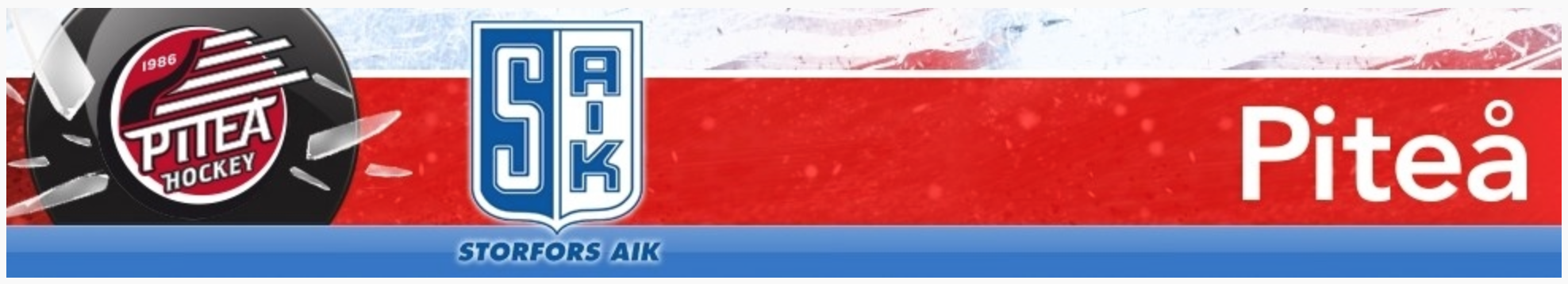 PHC Ungdom – Policy Match
U 9 och yngre (Björnligan och Tre Kronors Ishockeyskola)
Alla spelar oavsett hur mycket eller lite som barnen deltagit i träningar.
Ingen matchning får förekomma, man rullar runt på alla spelare oberoende på läget i alla matcher.
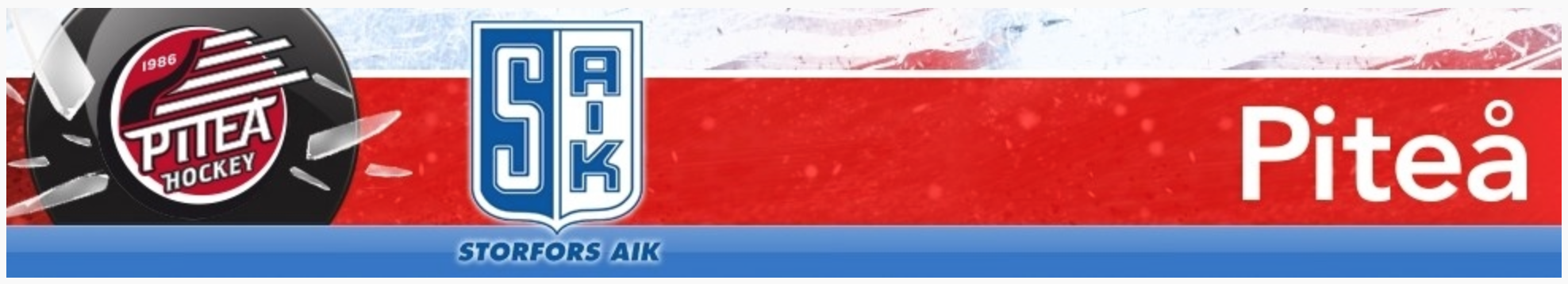 Övrigt
Uppmuntra barnen till att utöva fler sporter/aktiviteter
Sportringen är huvudleverantör till Piteå Hockey
Profilkläder finns att köpa
Fotografering (om inte OK kontakta ledare)

Övriga frågor
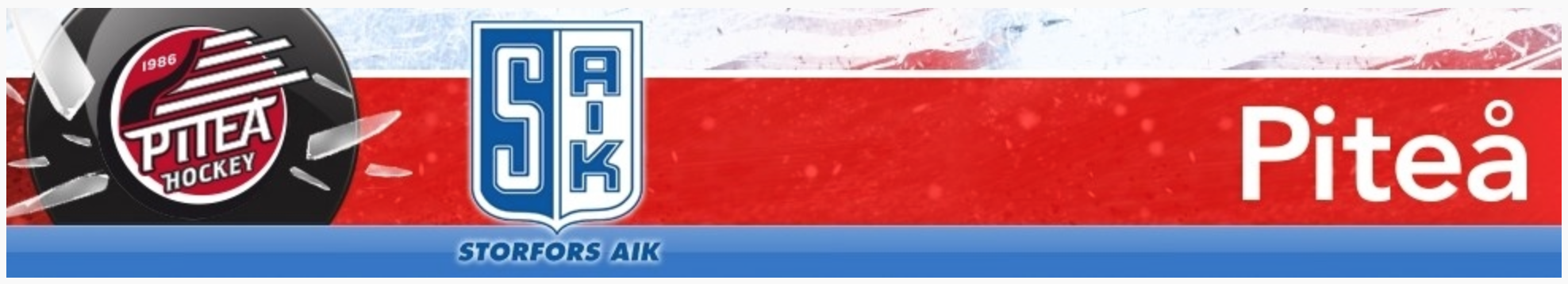